HANDAHP Competitive Presentation
January 22, 2015
1
Our Objectives Today
Overview of FHLBank System

Value and Benefit in Using FHLBank Products

How To Apply for AHP Competitive Funding

Dispelling the Myths About AHP Competitive

Q & A
2
FHLBank System Overview
FHLBank Atlanta is one of 12 district banks in the Federal Home Loan Bank System

The FHLBanks are government-sponsored enterprises, or “GSEs,” created by the Federal Home Loan Bank Act of 1932

FHLBank Atlanta’s territory comprises Alabama, Florida, Georgia, Maryland, North Carolina, South Carolina, Virginia and the District of Columbia
3
The Twelve FHLBanks
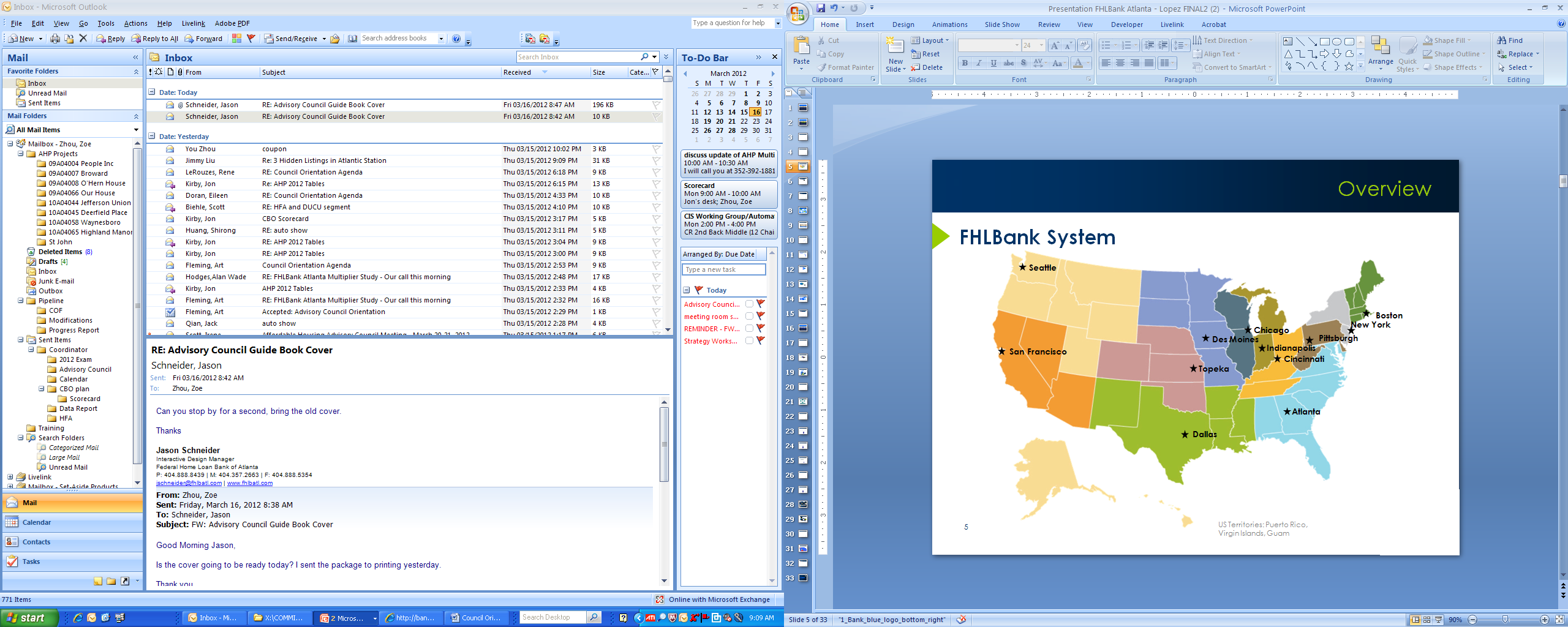 4
4
FHLBank System Overview
The Bank is a cooperative, owned by its shareholders

Shareholders purchase stock in the Bank, and they receive dividends on their stock investments

Shareholders include commercial banks, savings and loan institutions, credit unions, community development financial institutions (CDFIs), and insurance companies
5
Community
Dividend
Earnings
FHLBank
Products
Unique Offering to Shareholder and Community
Like every “dividend,” predicated upon earnings
“Equity-like” capital for real estate transactions, in the form of an AHP subsidy
Direct and indirect benefits to shareholders, developers, homebuyers, tenants, and the community
10 percent
=
6
Scale and Impact
$672.9 Million
competitive funds awarded to create over 105,000 rental and homeownership opportunities for moderate-, low- and very low-income households since 1990.
AHP Competitive Leverage Ratio – 1:14
AHP
Competitive
Program
AHP
Set-aside
Program
$144 Million
funded through AHP Set-aside products and supporting more than 20,000 units since 1997. 
AHP Set-aside Purchase Leverage Ratio – 1:20
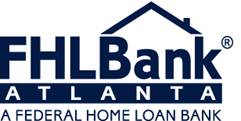 Community
Investment
Program
$6.9 Billion
low-cost CICA advances supporting community economic initiatives and affordable housing development.
Economic
Development 
Program
*As of 6/30/2014
7
[Speaker Notes: Since 1990 we have funded over $648M in our competitive program.  This has provided over 102,600 housing opportunities for moderate, low and very low income households.

For every dollar we contribute there are on average $13 from other sources.

Since 1997 we have funded over $126M in our Set-aside program.  This has provided an additional 18,700 housing opportunities for moderate, low and very low income households.

This is a total of over 121,000 units.

We have additional done over $6.9B of Community Investment advances.]
Community
Shareholder
FHLBank Atlanta
Connecting the Dots
Funds are invested in community-based transactions generating successful lending opportunities
Growing communitiescreate demand for additional financing
Direct Benefit
Viable lending,
new customers,
reduced loan risk
Indirect Benefit
New and rehabbed housing,
growing local tax base,
job creation
FHLBank Atlanta provides “equity-like” funding enabling shareholders to make transactions viable and attract new customers
Shareholder originations 
create demand for advances
8
FHLBank Atlanta LIHTC AHP Cumulative Scale and Impact
(1990-2014)
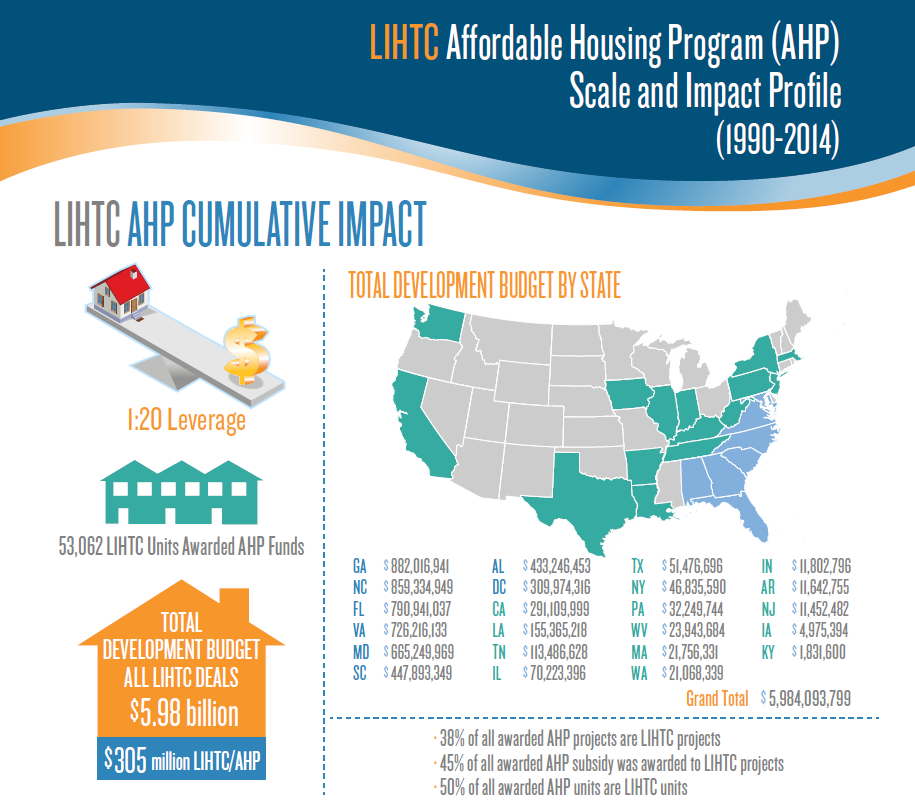 9
Scale and Impact of AHP CompetitiveComparison By Project Type - Awarded 1990-2014
Key Takeaway: 
Since AHP inception, 38% of AHP Competitive projects awarded are Rental LIHTC
Rental LIHTC
projects have 
a significantly
higher leverage
ratio than other
project types
10
Scale and Impact of AHP Competitive Number of Units Rental LIHTC vs. Rental Non-LIHTC, 1990-2014
Key Takeaways:
Since AHP inception, 65% of Atlanta’s AHP Competitive rental units are LIHTC

Atlanta Bank has provided AHP awards for over 52K LIHTC units
11
Value and Benefit in Using AHP Products
AHP Competitive Eligible Projects
Rental (Income Producing)
Types
Low-Income Housing Tax Credit (LIHTC)
Non-LIHTC multi-family
Mixed-Use
Use of Funds 
Acquisition 
New Construction and/ or Rehabilitation
Development Soft Costs

Supportive Housing (Non Income Producing)
Social Service Residential Facilities

Ownership Transactions
Use of Funds
Down Payment Assistance
Owner Occupied Rehabilitation
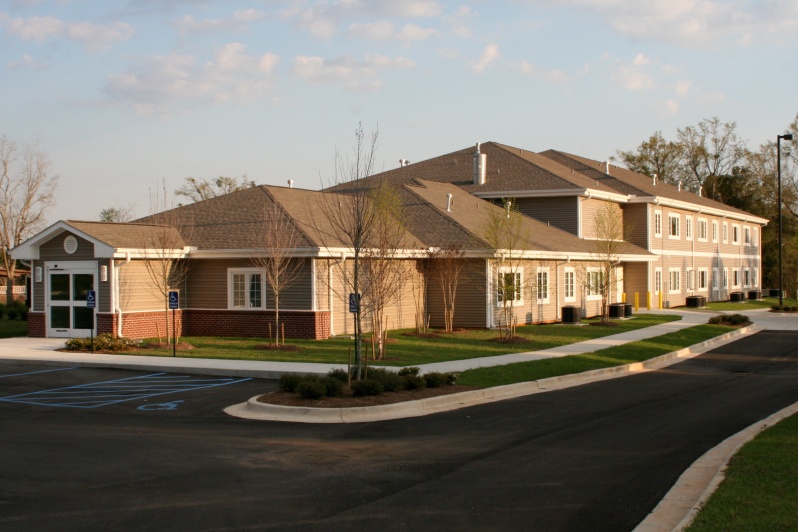 Accessible Space, Inc.Anderson-Fischer Apartments
$95,000 AHP Subsidy
20 Rental Units for Supportive Housing
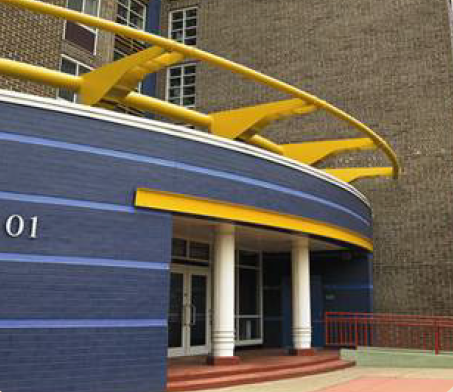 Edgewood Terrace
Washington, DC
AHP : $1,200,000 (subsidy and loan)
292 Supportive Housing Units
13
[Speaker Notes: Very low income means at or below 50% of area median income]
Extend Credit and Reduce Loan Risk
Multi-family Purchase and Rehabilitation
Housing for Homeless Veterans
Washington, D.C.  43 units
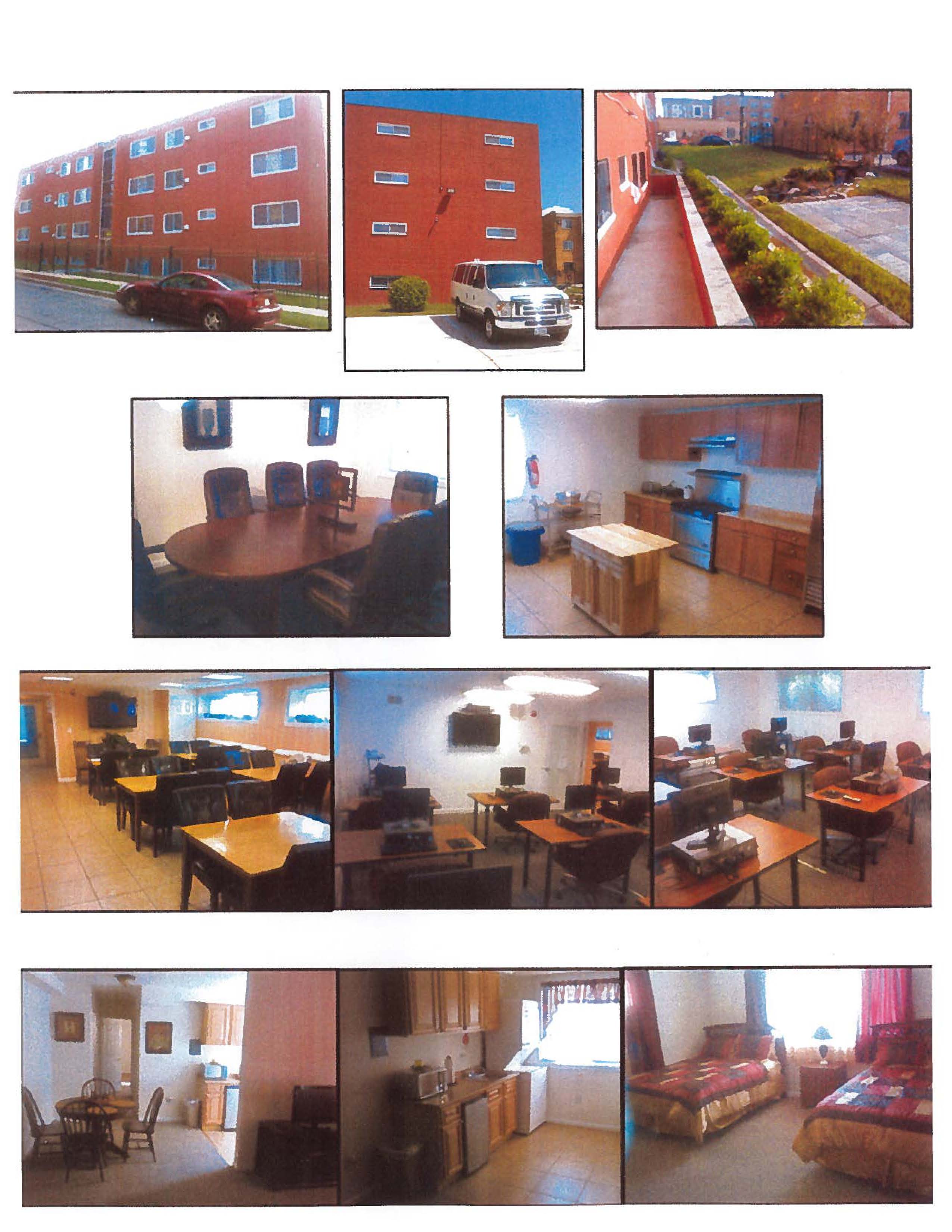 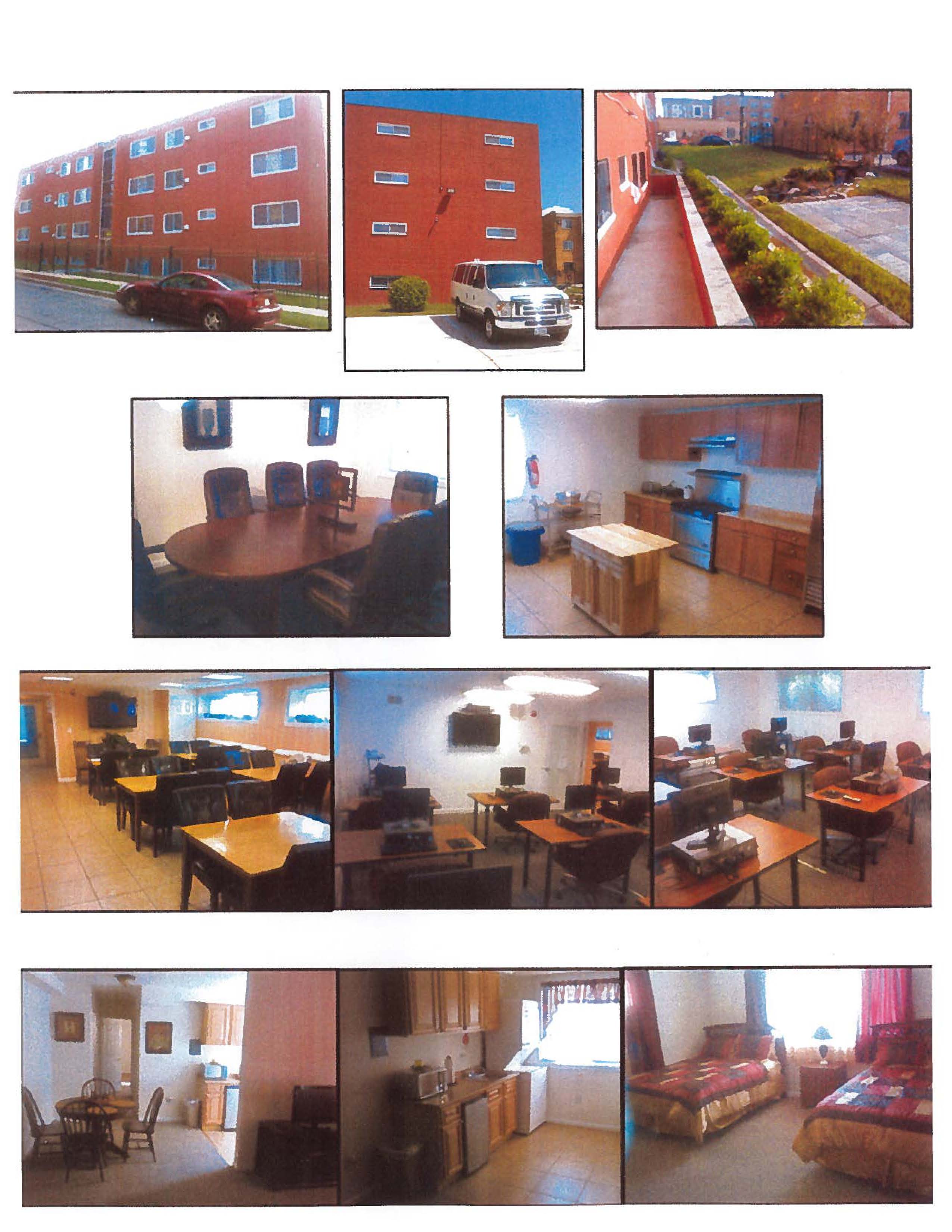 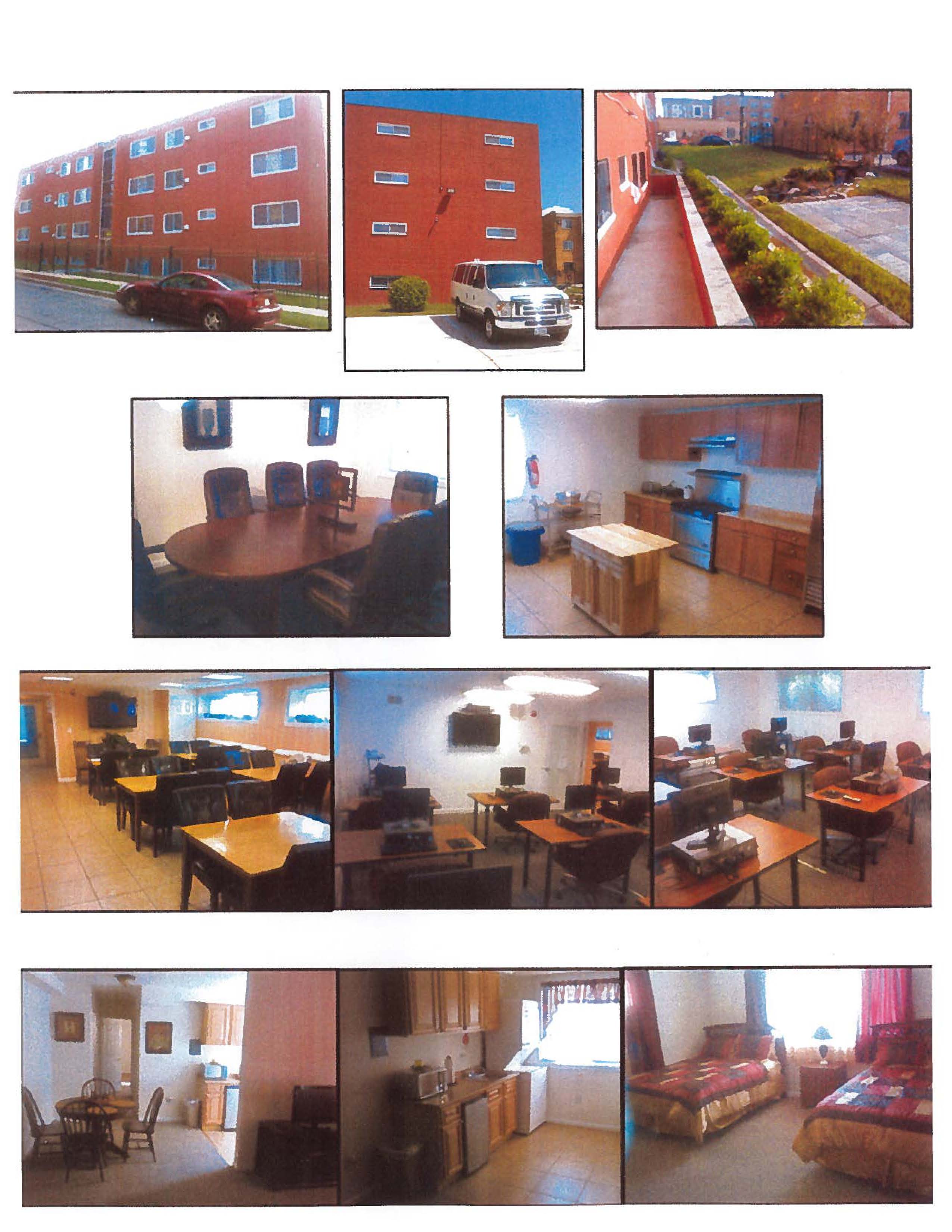 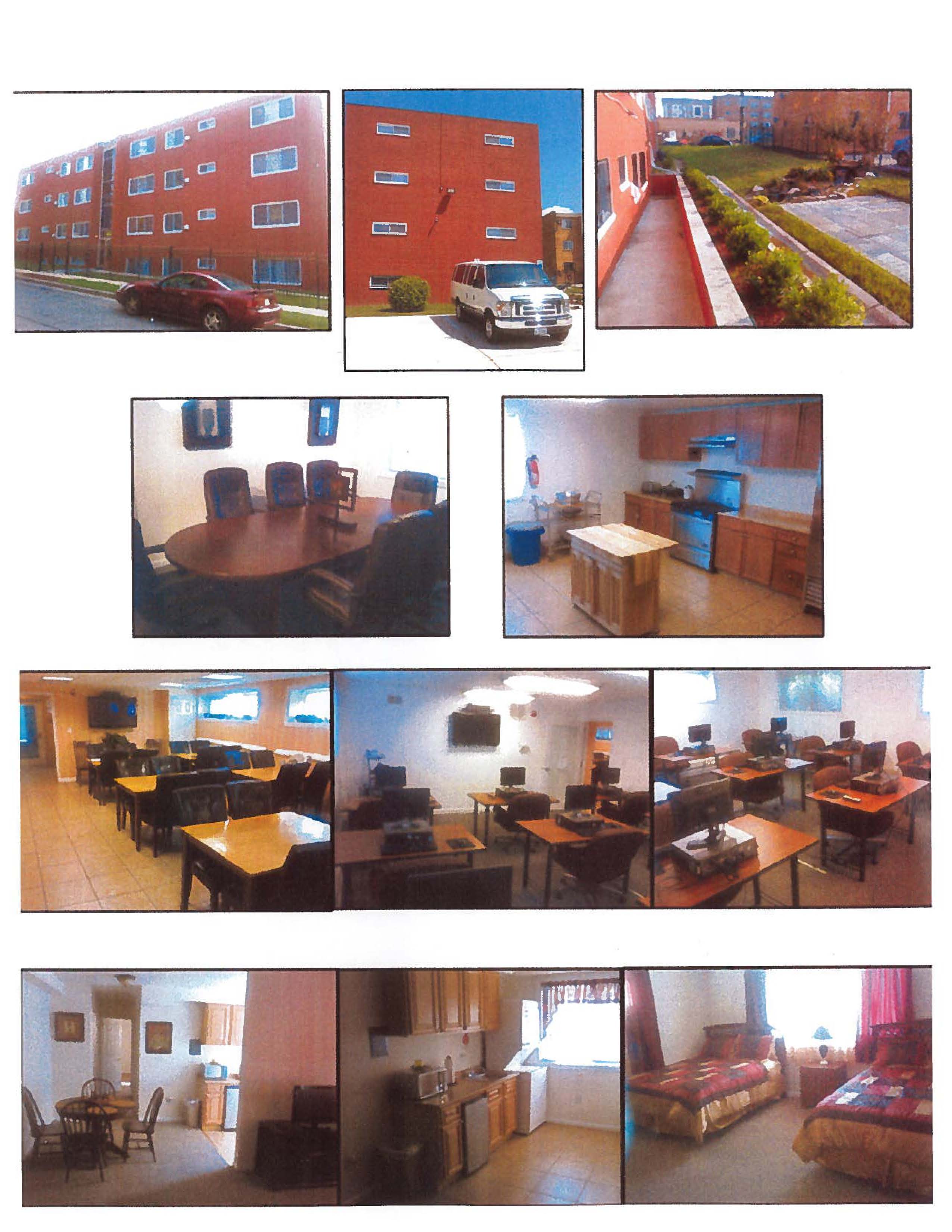 “AHP has the ability to fill funding gaps.” – FHLBank Atlanta Shareholder
14
Extend Credit and Reduce Loan Risk
Acquisition / Rehabilitation
Very Low Income Affordable Housing 
Newport News City, VA  80 units
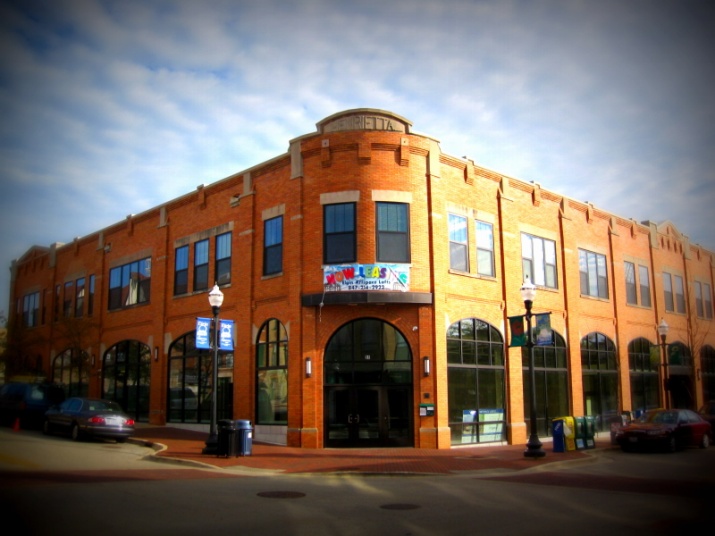 15
[Speaker Notes: 11A04002 Phelps Road Place Apartments]
Extend Credit and Reduce Loan Risk
Rental, New Construction
Very Low Income Affordable Housing for Disabled Residents and their Families
22 units
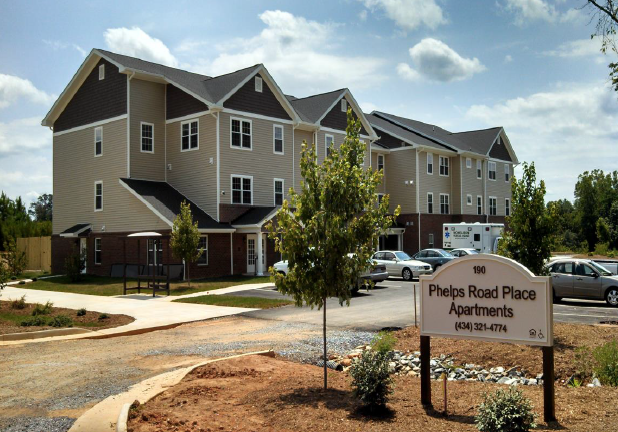 16
[Speaker Notes: 11A04002 Phelps Road Place Apartments]
Why Would a Member Bank Want to Participate?
Business Value

Enable members’ extension of credit

Enable members’ lending on difficult to finance transaction
Could enhance local positive branding of member

Value proposition for members to attract new relationships with developers

Offer to members as a direct value proposition to establish public unit relationships
Local governments

Use to connect with non-profit and for-profit developers doing business in members’ markets
Compliance Value

Reduce member’s loan risk in transaction

Enable members’ extension of credit
CRA-eligible Lending Opportunity 

Member sponsored the AHP Competitive application for the direct subsidy 
CRA-eligible Service Opportunity

Tenants in project are all at 80% or below of area median income 
Project positioned as a CRA-eligible activity
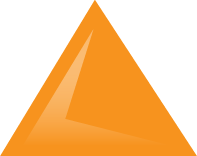 17
[Speaker Notes: Here is an example of how AHP funds can be used to extend credit and reduce loan risk to members.
This is a 43-unit multifamily rental project in Washington, DC, targeted o housing for homeless veterans.
The total development budget for this project was $1,433,000, including $533,000 of member first mortgage debt and $500,000 of AHP funds.
Using AHP funds, the LTV on the first mortgage was 38.2% with a 1.15 debt coverage ratio.  If the sponsor would have had to borrower market-rate debt in lieu of AHP funds, the LTV would have been 72.1% with a DER at .67.]
How To Apply for AHP Competitive Funding
How to Apply for AHP Competitive Funding
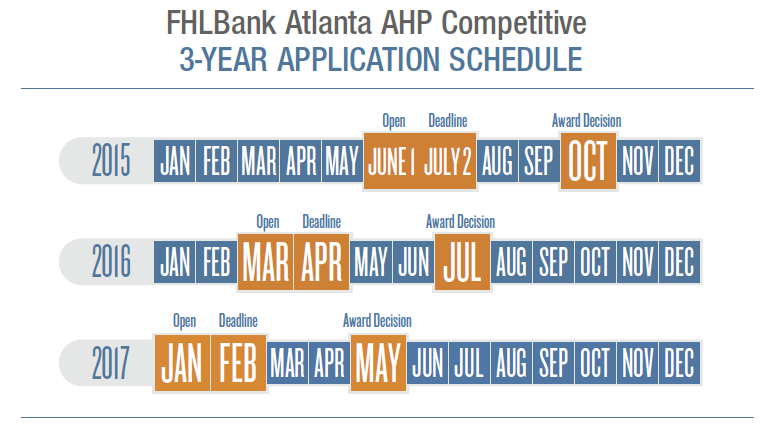 All applications include a sponsor and a member

Members are the financial institutions that are part of the Federal Home Loan Bank of Atlanta.  Virginia Community Capital would be the member.

Sponsors are housing developers, public entities, contractors, community builders, and other organizations engaged in housing construction, rehabilitation, and development of affordable rental or owner-occupied housing.
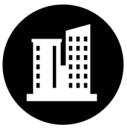 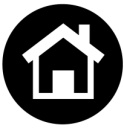 19
How to Apply for AHP Competitive Funding
Getting Started
All applications include a FHLBank Atlanta Member and a Sponsor

Members are the financial institutions that are part of the Federal Home 
Loan Bank of Atlanta
Member list is on the FHLBank Atlanta website
Call if you would like assistance on reaching the right person

Sponsors are housing developers, public entities, contractors, community 
builders, and other organizations engaged in housing construction, 
rehabilitation, and development of affordable rental or owner-occupied 
housing

Sponsors drive the application process; members review and approve 
applications
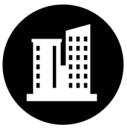 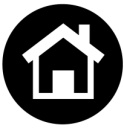 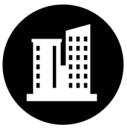 20
How to Apply for AHP Competitive Funding
Detailed webinars are offered to review the actual application content


Application is submitted through AHPOnline, accessed on the home 
page of the FHLBank Atlanta website


Sponsor submits application to member for review and approval


FHLBank Atlanta member approves application and submits to FHLBank 
Atlanta the supporting documents via electronic media by sponsor
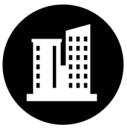 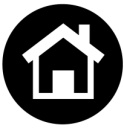 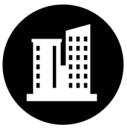 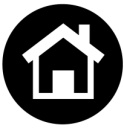 21
How to Apply for AHP Competitive Funding
Up to $500,000 per project

Threshold Criteria
Site control

20% of permanent funding committed

Supporting documentation

Sponsor is qualified and able
22
How to Apply for AHP Competitive Funding
Scoring
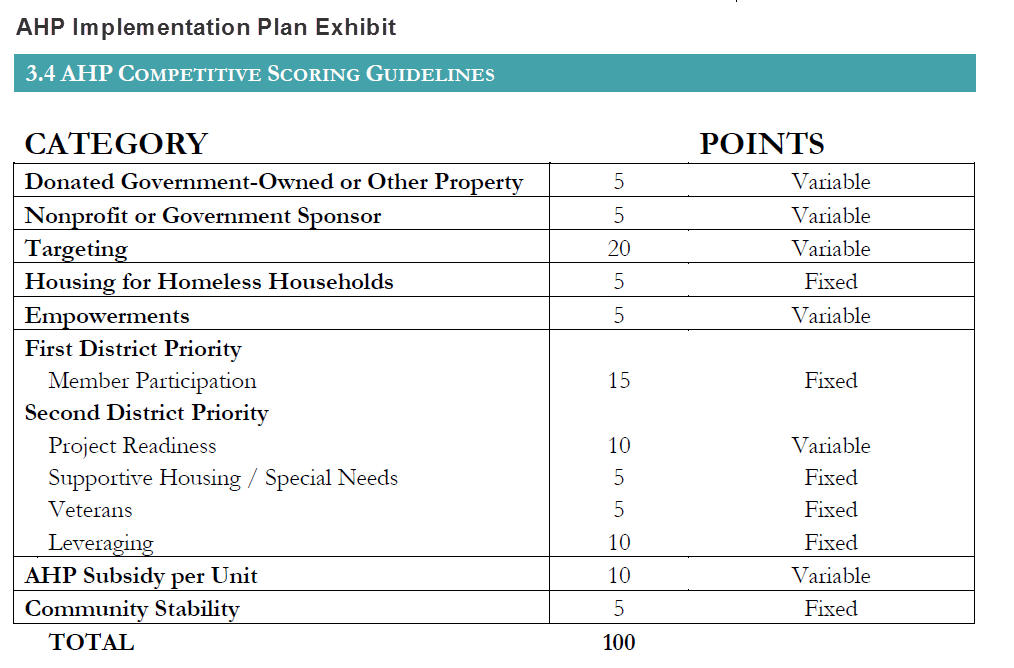 23
How to Apply for AHP Competitive Funding
Underwriting
Budget Guideline Examples
Costs must be reasonable
Developer fee
Reserves
Soft costs

Operating Budget Guidelines (Rental Projects)
DER
Cash Flow
Income and expense trending
Management Fee

Market Feasibility
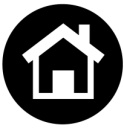 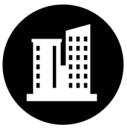 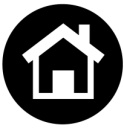 24
Intake, Processing, Underwriting and Approval
AHP Competitive
Intake
Application  (input data & docs):

 Threshold doc review
 Scoring initiated
AHP
Online
Underwriting
Process data & documents:

 Additional documentation
 Clarification
 Validation
Underwriting & Analysis:

 Financial feasibility
 Development feasibility 
 Cash flow analysis
Quality Control:

  UW Consistency
  Market viability
  Fraud mitigation
Assigned 
to 
Analyst
Top 150% scores relative 
to available funding
July 2nd – July 23rd
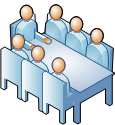 Approval
Affordable 
Housing 
Advisory
Council
 Consultation
Board of Directors
Approval
CIS Director 
Recommendation
CIS Committee Recommendation
Oct. 13th
Oct. 27th- 28th
Oct. 28th -29th
CIS Committee
AHAC
Board Approval
25
Project Milestones
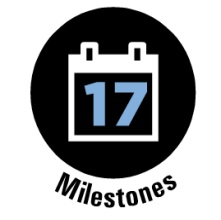 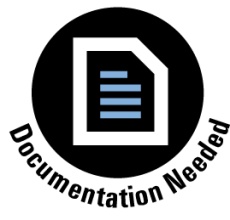 Development

Oct 2015:  Award Notifications

6 Months (Apr 2016): 
	Zoning

12 Months (Oct 2016): 
	All funding sources must be committed

18 Months (Apr 2017):  
	Start construction and AHP funded

3 years (Oct 2018):  
	Report Complete
Compliance

Affordability/Retention Period
 5 Year Retention – Ownership
15 Year Retention - Rental


Initial Monitoring Review (IMR)
Within 2 years of reporting complete


Long Term Monitoring (LTM)
Rental (excluding LIHTC) only
Every 2 – 6 years
26
What’s New for AHP Competitive?
What’s New for AHP Competitive?
FHLBank Atlanta 2015 AHP Competitive Round Opens June 1, 2015.
	To help you be even more competitive, take note of this year’s results and a few 	changes in store for the 2015 Affordable Housing Program (AHP) offering.  

The 2015 round will open June 1, 2015, and will close for new applications on July 2, 2015.
28
What’s New for AHP Competitive?
29
What’s New for AHP Competitive?
30
What’s New for AHP Competitive?
31
Dispelling the Myths About AHP Competitive
Dispelling the Myths About AHP Competitive
Myth
Reality
Supportive housing (e.g. transitional housing & homeless shelters are eligible project types

FHLBank Atlanta provides learning materials & educational webinars, and is available to provide individual technical assistance

For profit developers are eligible to participate in AHP. Nonprofit or Government sponsors, however, are eligible for additional points

A project in construction at the time of application is eligible to apply for AHP, although the project must demonstrate the need for subsidy

Scoring is based on the quality of the project, without consideration for the size of the member financial institution
AHP cannot be used for supportive housing


AHP is too complicated




For profit developers cannot participate in AHP



AHP cannot be used to pay for project cost overruns



Larger financial institutions have a competitive advantage
33
Questions?
Joel Brockmann
Rental Production Manager
404.888.8156
jbrockmann@fhlbatl.com
Don Billingsley
Rental  Analyst
404.888.8341
dbillingsley@fhlbatl.com
James Monaghan
Rental  Analyst
404.888.8429
jmonaghan@fhlbatl.com
Glenn Stewart
Rental  Analyst
404.888.5348
gstewart@fhlbatl.com
Clarissa Weaver
Compliance  and Servicing Analyst
404.888.5687
cweaver@fhlbatl.com